Schlüsselpartner
Schlüsselaktivität
Nutzenversprechen
Kundenbeziehungen
Kundensegmente
Schlüsselressourcen
Kanäle
Kostenstruktur
Einnahmequelle
Designed by: Strategyzer AG; CC BY-SA 4.0 DEED
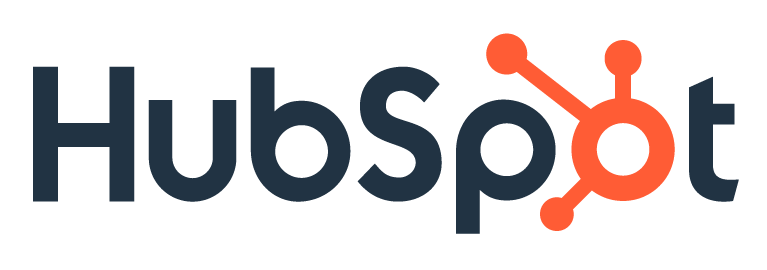